The secrets behind learning users’ preferences

Δημήτριος Βογιατζής, dimitrv@iit.demokritos.gr
Γεώργιος Παλιούρας, paliourg@iit.demokritos.gr
Δομή
Έργα που χρησιμοποίησαν τον PServer
WebC -Mine
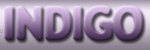 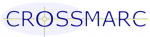 OurDMOZ
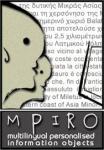 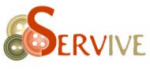 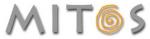 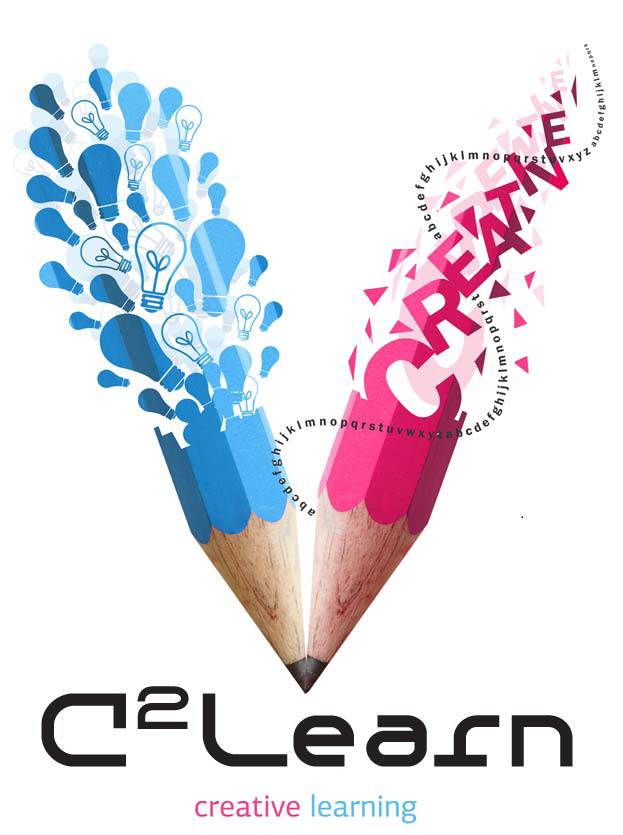 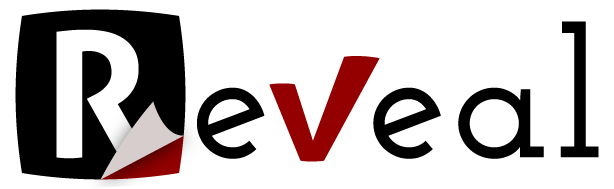 Ηλεκτρονικό εμπόριο/Ξενάγηση σε μουσεία
Εξατομικευμένες συστάσεις ενδυμάτων
Multilingual Personalisation: Interaction with Personality & Dialogue enabled Robots using speech processing, natural language generation & computer vision
Ατομικά μοντέλα χρηστών - Ορολογία
Attributes
χαρακτηριστικά του χρήστη: ηλικία, φύλο, σωματότυπος, εμπειρία που δεν εξαρτώνται από την εφαρμογή
Features
αντικείμενα και χαρακτηριστικά τους που ορίζουν την εφαρμογή: προϊόντα, εκθέματα, ιστοσελίδες, κτλ.
καταγράφουν το ενδιαφέρον του χρήστη στο αντικείμενο ή το χαρακτηριστικό του
Ατομικά μοντέλα - Παράδειγματα
Ατομικά μοντέλα - Παράδειγματα
Προτάσεις ταινιών σε χρήστες
χρήστες  γνωστής ηλικίας, επάγγελματος, φύλου (attributes)
γνωρίζουμε τις ταινίες που έχουν δει, και πως έχουν βαθμολογήσει κάθε ταινία (features)
γνωρίζουμε το είδος της κάθε ταινίας (features)
Ατομικά μοντέλα - Παράδειγματα
Βελτιωμένη αναπαράσταση
Οι ταινίες έχουν αντικατασταθεί με το είδος τους.
Ατομικά μοντέλα - Κτήση, Χρήση
Ενημέρωση ατομικών μοντέλων
Στερεότυπα Χρηστών - Κανόνες
Συνθήκες: βασισμένες σε attributes
Τυπικές συμπεριφορές: βασισμένες σε features 
Συνήθως τα ορίζει ο σχεδιαστής της εφαρμογής
Στερεότυπα - Παραδείγματα
Στερεότυπα - Χρήση
Χρήσιμα για νέους χρήστες (κενό ιστορικό προτιμήσεων)
Ανάθεση χρηστών σε στερεότυπα βάσει attributes 
Μόδα: σωματότυπος, χαρακτηριστικά/χρώμα προσώπου
Ξενάγηση: εμπειροι επισκέπτες, απλοί επισκέπτες, παιδιά
Συστάσεις με βάση τα features του στερεότυπου
Το στερεότυπο μπορεί να προσαρμόζεται με βάση τα ατομικά μοντέλα των χρηστών που ανήκουν σ’ αυτό!
Κοινότητες: Χρηστών & Χαρακτηριστικών
Κοινότητες χρηστών/χαρακτηριστικών
Κοινότητα χρηστών
δ
Κοινότητα χαρακτηριστικών
Κοινότητες Χρηστών - Χρήση
Συνεργατικό φιλτράρισμα (collaborative filtering)
Βάσει των προτιμήσεών του, ο χρήστης εντάσσεται σε κοινότητες
Παράδειγμα:
Ομάδες που βαθμολογούν παρόμοια ταινίες
Ομάδες που διαβάζουν τα ίδια άρθρα 
Μπορούν να προταθούν στο χρήστη καινούργια προϊόντα που είναι δημοφιλή στην κοινότητα
Κοινότητες Χαρακτηριστικών - Xρήση
Ο χρήστης επιλέγει ένα αντικείμενο και του προτείνονται κι άλλα
Παραδείγματα συστάσεων:
αυτοί που αγόρασαν αυτό το ρούχο αγόρασαν και αυτά
(odermark trendTrousers, odermark trendJacket)
(odermark trendOvercoat, oderemark exerciseShoes)
(odermark trousers, odermarkCocktailDress, odermarkTrendJacket)
αυτοί που είδαν αυτό το άρθρο είδαν και αυτά
Πώς προκύπτουν οι κοινότητες
Τι είναι η κλίκα;
πλήρως συνδεδεμένο τμήμα ενός γράφου/δικτύου
Τι εκφράζει;
συνοχή 
Εύρεση μεγίστων κλικών: 
Μaximal Cliques (Bron-Kerbosch)
Πώς προκύπτουν οι κοινότητες
Βήματα:
Ατομικά μοντέλα
Εύρεση συσχετίσεων μεταξύ τους
Κατασκευή γράφου συσχετίσεων
Διακριτοποίηση γράφου με κατώφλι
Εύρεση κλικών
Εύρεση συσχετίσεων
κόμβος --> feature ή user
Εύρεση συσχετίσεων για κάθε ζεύγος κόμβων (συντελεστής συσχέτισης, π.χ. συχνότητα συνεμφάνισης)
Προκύπτει γράφος με βάρη
Ατομικά
Μοντέλα
Γράφος συσχετίσεων
Ρόλος κατωφλίου
Εύρεση κλικών- κοινοτήτων
Σύνοψη
Ο PServer 
υποστηρίζει διάφορα είδη μοντελοποίησης, κατάλληλα για διαφορετικές εφαρμογές
έχει δοκιμαστεί σε πολύ διαφορετικές εφαρμογές
υποστηρίζεται από το εργαστήριο τεχνολογίας γνώσεων και λογισμικού, που αναπτύσσει νέες μεθόδους τεχνητής νοημοσύνης,
βρίσκεται σε διαρκή εξέλιξη
Επεκτάσεις
Ανακάλυψη στερεοτύπων από τα ατομικά μοντέλα
ομαδοποίηση + ταξινόμηση
γενετικοί αλγόριθμοι
πιθανοτικές μέθοδοι
Συνένωση παρόμοιων κοινοτήτων
Πρόσφατο ιστορικό σημαντικότερο από το παλιό
Ευκολότερη ενσωμάτωση προϋπάρχουσας γνώσης:
σχετιζόμενα χαρακτηριστικά, π.χ. σειρά βιβλίων
σχετιζόμενοι χρήστες, π.χ. φίλοι στο facebook
κανόνες γνώσης, π.χ. κάθε υπολογιστής έχει μία μητρική
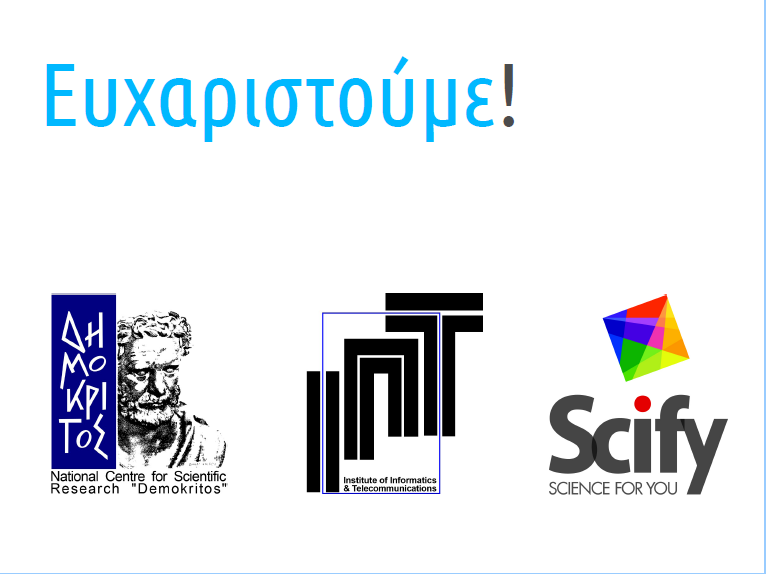